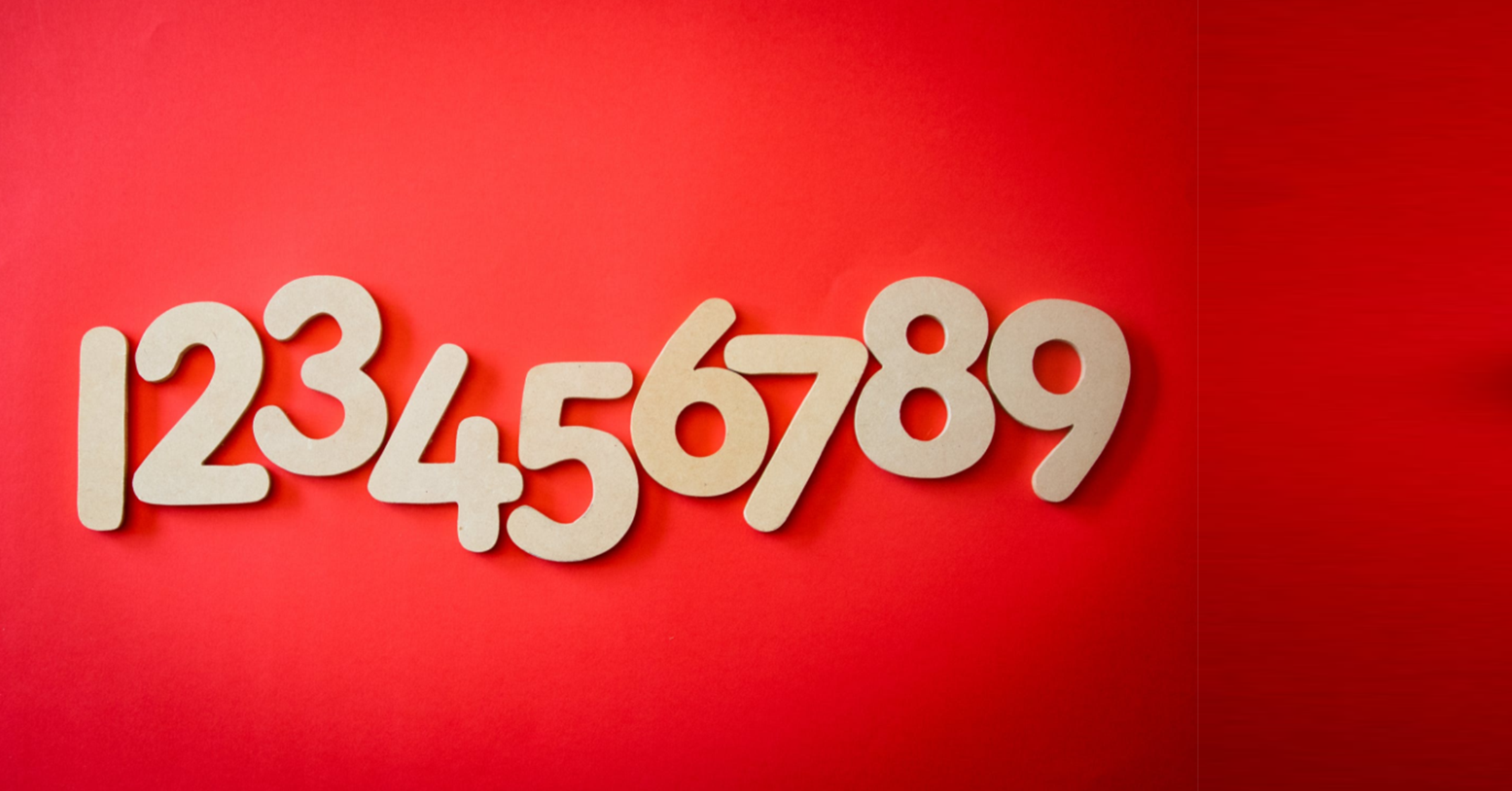 BY YUSHEN
二年级下册数学课件
——7.3
UNDERSTANDING OF NUMBERS WITHIN 10000
授课老师：xippt
授课时间：20XX
10000以内数的认识
01
新课导入
猜谜语
一座城，四面墙，
一群珠宝里面藏。
如用小手拨一拔，
噼里啪啦连声响。
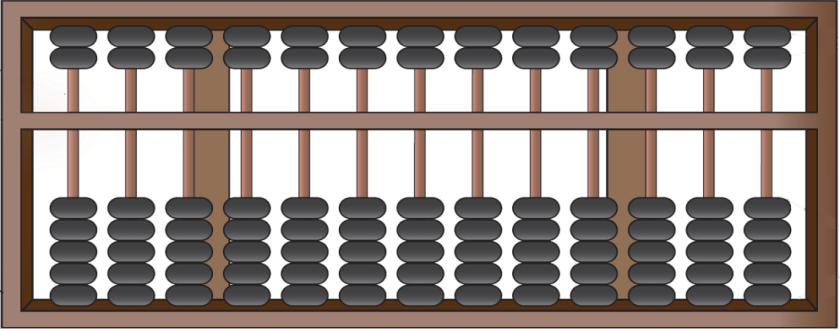 01
新课导入
人类记数经历了漫长的历史过程。
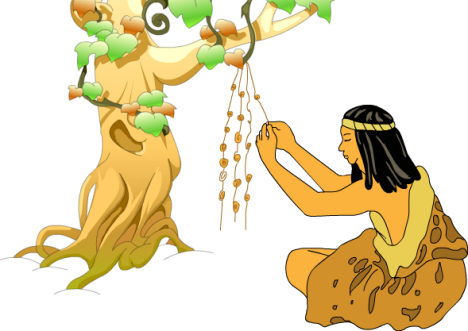 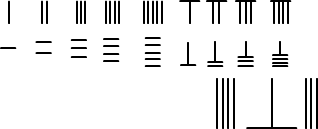 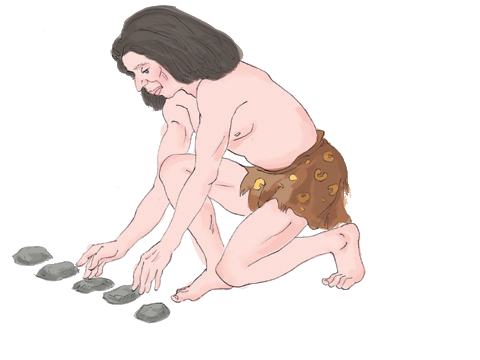 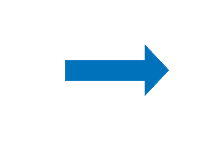 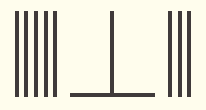 5   6   3
算筹
石子
结绳
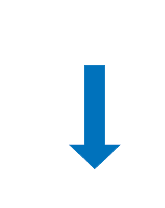 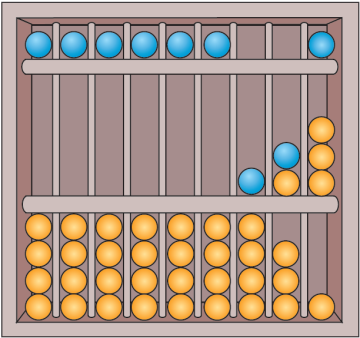 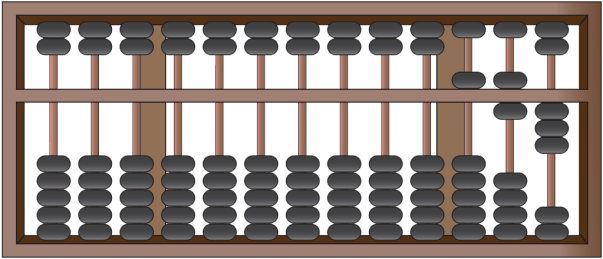 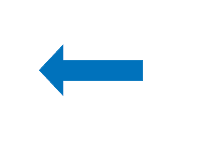 摆珠子
算盘
01
新课导入
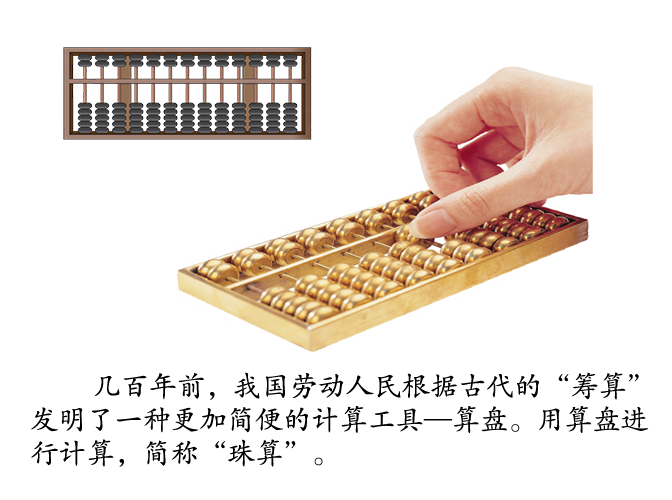 算盘是我国古代的伟大发明之一，我们的祖先在 600 多年前就已经发明了算盘，
开始用算盘进行计算，一直留传到现在。所以算盘是我国的优秀文化遗产。
算盘还传到日本、朝鲜、美国、东南亚、欧洲等许多国家和地区。
02
探究新知
认识算盘，了解算盘各部分的名称
档
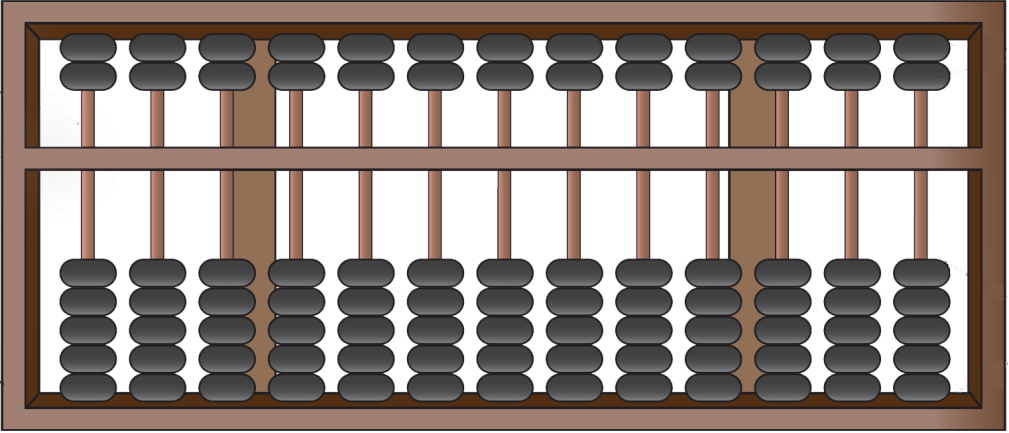 上珠
梁
下珠
框
算盘四周叫做框，根根小棒叫做档，一根横梁分上下；
梁的上面是上珠，梁的下面是下珠；
一个上珠表示 5，一个下珠表示 1。
02
探究新知
用算盘记数的方法
十位
百位
个
位
先定位，
再拨珠。
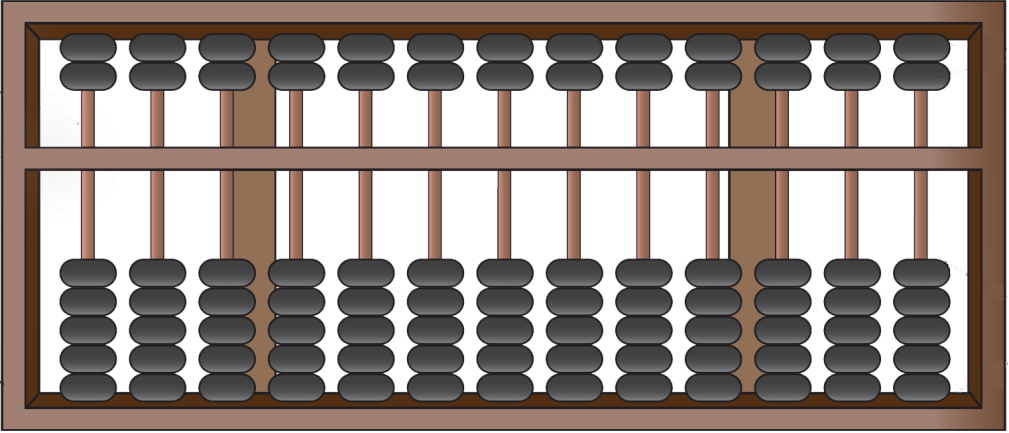 算盘上每个档可以用来表示不同的数位。可以
先选一个档做个记号，定为个位，向左数第 2 档
是十位，第 3 档是百位，第 4 档是千位，第 5 档是万位。
02
探究新知
563
千
百
十
个
千
百
十
个
02
探究新知
练一练。
17
254
180
309
600
03
巩固练习
1. 把相同的数连起来。
270
538
406
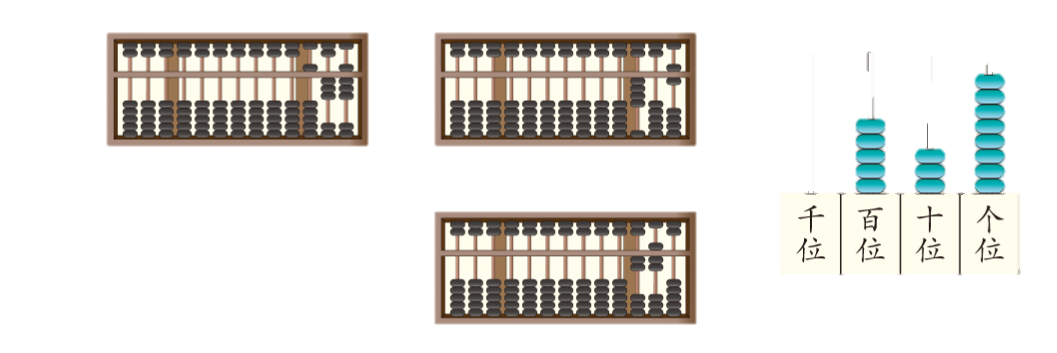 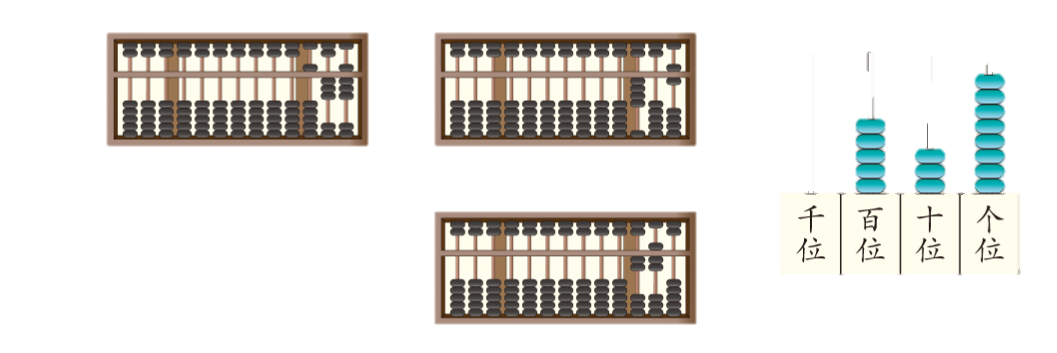 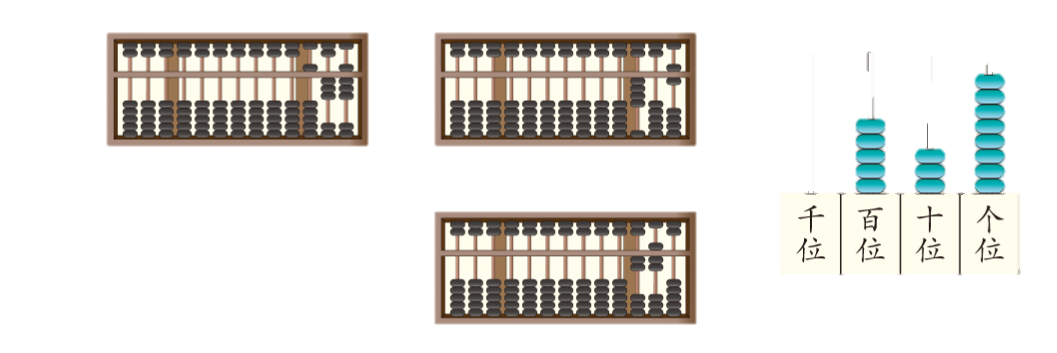 03
巩固练习
2. 写数，并读一读。
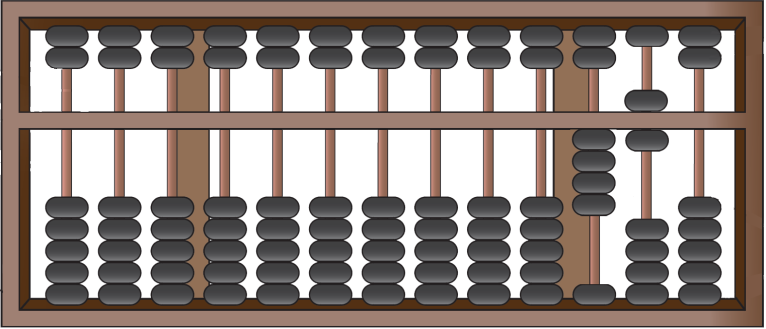 和同桌再说说每个数的组成。
写作：460
读作：四百六十
03
巩固练习
3. 说出下面各数的组成，再读一读。
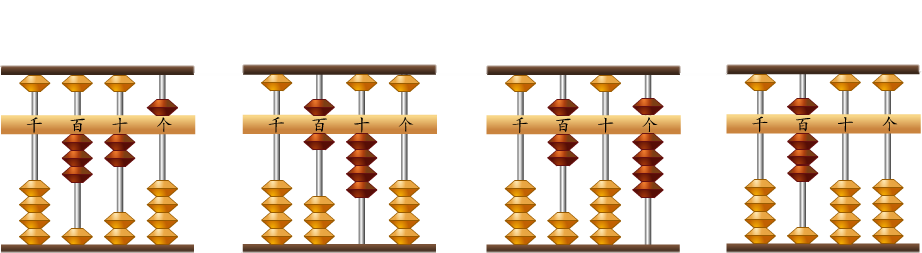 7 个百和 9个一组成的数是 709。
3 个百、2 个十和 5 个一组成的数是 325。
6 个百和 4个十组成的数是 640。
8 个百是800。
03
巩固练习
4. 读出算盘上表示的数，并写出来。
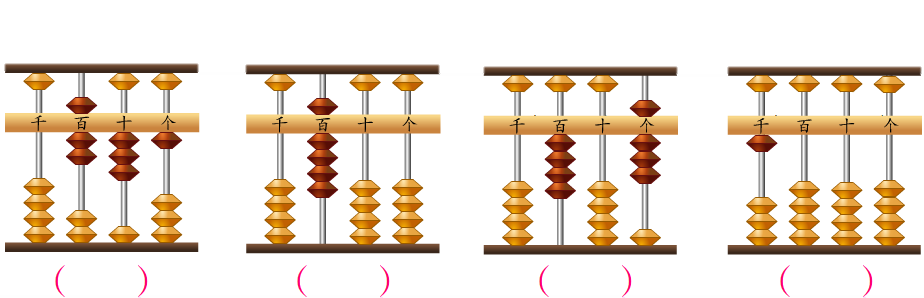 731
900
408
1000
七百三十一
九百
四百零八
一千
版权声明
感谢您下载xippt平台上提供的PPT作品，为了您和xippt以及原创作者的利益，请勿复制、传播、销售，否则将承担法律责任！xippt将对作品进行维权，按照传播下载次数进行十倍的索取赔偿！
  1. 在xippt出售的PPT模板是免版税类(RF:
Royalty-Free)正版受《中国人民共和国著作法》和《世界版权公约》的保护，作品的所有权、版权和著作权归xippt所有,您下载的是PPT模板素材的使用权。
  2. 不得将xippt的PPT模板、PPT素材，本身用于再出售,或者出租、出借、转让、分销、发布或者作为礼物供他人使用，不得转授权、出卖、转让本协议或者本协议中的权利。
04
课堂小结
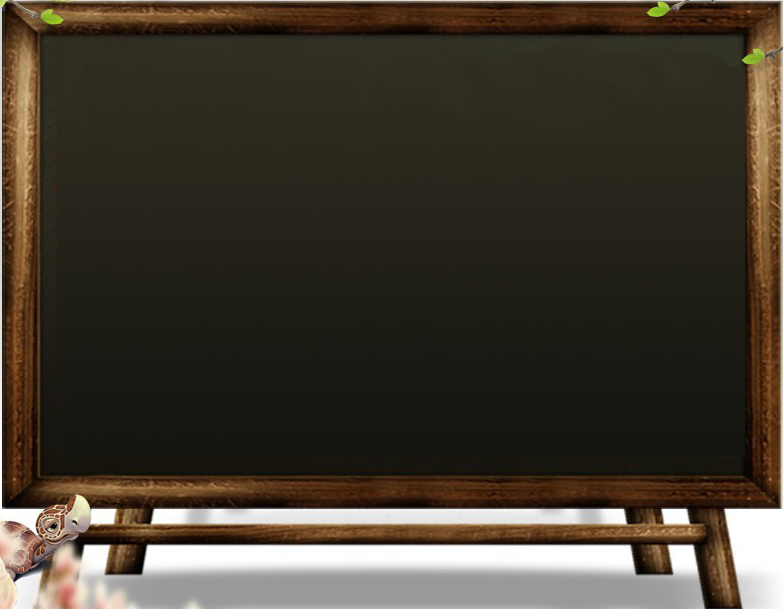 1．算盘上每一个档代表一个数位。
2．记数时要先确定哪一个档做个位，然后从右往左依次是十位、百位、千位…… 
3．计数时要拨珠靠梁才表示算盘上有数；算珠都靠框时，表示算盘上没有拨上数，也叫清盘。
4．在算盘上表示数：拨数时从高位拨起，高位上是几就拨几，再在低一位上拨。
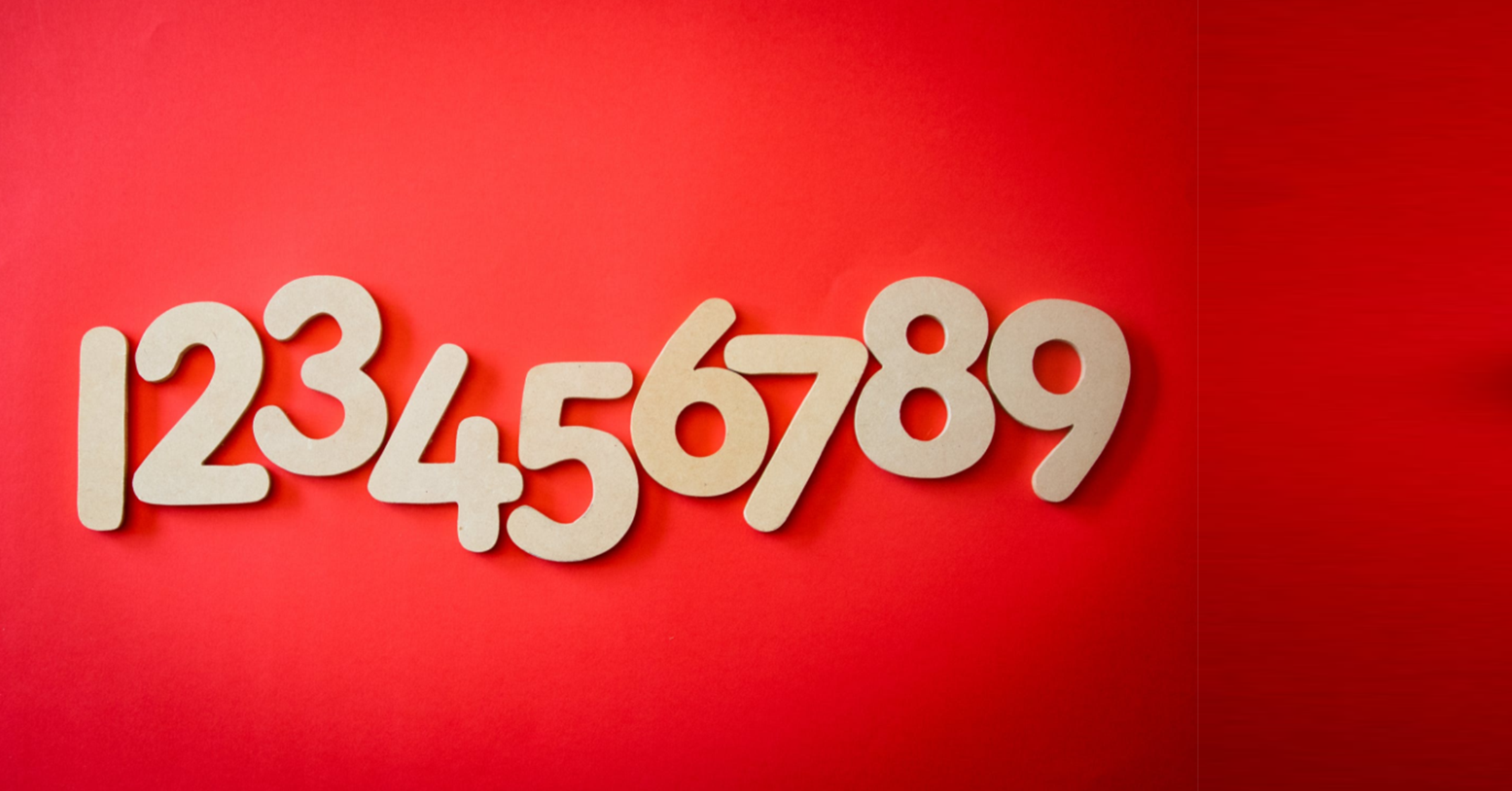 BY YUSHEN
二年级下册数学课件
——7.3
THANK YOU FOR LISTENING
授课老师：xippt
授课时间：20XX
谢谢各位同学倾听